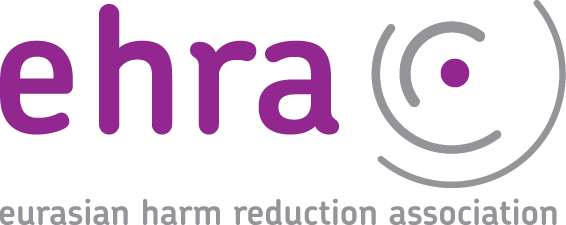 Development of impactful advocacy arguments for domestic investments in HIV response among key population: Experience from EECA region
Ivan Varentsov
Eurasian Harm Reduction Association
24.07.2018.
Overview of EECA Transition Status
EECA – lost in transition
There are no LICs in EECA. In theory it is supposed that MICs should be capable enough to control HIV\TB epidemics themselves. But in practice it really depends on the:

If the country is ready for transition from donor’s support to national funding of HIV\TB responses. Without proper planning, having all systems and legislation in place properly working, countries are not ready to take over funding for HIV prevention programs. 

If country is willing to ensure the transition of some particular components of HIV\TB responses previously supported by donors?

If country is able to ensure the transition processes - multiple factors could determine a country’s ability to mobilize resources for HIV response

Impactful arguments are required in each case (both for the governments and for the donors) to ensure the sustainability of services for KAPs within the transition
Do we have working arguments?
From the basic analysis of practical experience of EHRA and some of its members and partners:

Access to HIV services for key populations is their basic human right (right for health) – does not really work in EECA (soviet background and still too many authoritarian regimes in the region)!
Support of HIV prevention services for KAPs is state obligation based on the commitments to citizens \ to donors – this works but strong watchdogging is needed as well as support of external partners
We already calculated all unit costs and estimated existing gaps (and drafted all legal documents as well) – could work in some cases, but governments not often trust the data provided by NGOs and methods being used 
State will benefit in long-term perspective if supports prevention now instead of paying for the treatment later – could be a strong argument but not always NGOs have a required data to support it.
HIV prevention services for key populations successfully work in other countries and are being supported by high ranking officials – could work especially if the example is from politically friendly neighboring county but the problem is the rotation of governmental officials and absence of the political will
Example: Belarus
Result:
Provision of NGO based HIV prevention services among key affected population within the governmental funding was planned and budgeted within the Governmental Program of HIV Prevention for 2016 - 2010 starting from 2017
Social contracting mechanism was developed and is being piloted starting from this year
How it was achieved:
Development and introduction of the respective mechanism allowing NGOs to receive governmental funding for their activities aimed at HIV prevention among key affected populations was one of the necessary conditions for receiving of HIV grant in 2015 
Comprehensive analysis of the situation with the social contracting mechanism was done in 2015 by NGO ACT and is regularly updated. This NGO bacame the lead in social contracting focused advocacy in country and was involved in development of most of regulatory documents during 2016 - 2018
Example: EECA Cities project
Result: 
A new OST site will be open in July 2018 in Odesa (Ukraine) within the city budget with 200 Methadone courses 
10-fold approved increase in funding for KPs programs through municipal budget in Balti, Moldova (from 2870 USD in 2016 to 28902 UDS by 2020)
Increase in the allocation of the Municipal funding for reaching of 33 300 KPs (90 % of estimated) by the end of 2020 in Odesa, Ukraine from 38 500 USD in 2018 to 230 700 USD
How it was achieved: 
Mayors of Odesa and Balti were brought to Bern where they met with the mayor of Bern who supported harm reduction programs 
Working closely with those officials dealing with city budgets providing them with calculation of unit costs, estimates of required coverage, etc. 
Alliance trained the municipal parliamentarian at Harm Reduction Academy and she became the supporter of HR and initiated a city program in Odesa
Conclusions
More evidence based data from the region is needed to support the advocacy for sustainability of HIV prevention services for KAPs at the expense of the government
Understanding the budget processes and cycles, using the same (or standardized) methods of data collection and cost estimations as the governmental structures do could strengthen the advocacy arguments for sustainable funding 
Strong cooperation between civil society and government is required – to be able to consider the advocacy arguments government should consider civil society representatives as allies, not as a threat 
Involvement and support of external partners (like the Global Fund) is crucial to ensure successful advocacy of civil society and community representatives towards the government
More detailed an comprehensive analysis of the advocacy arguments being used in the region and their impact is needed
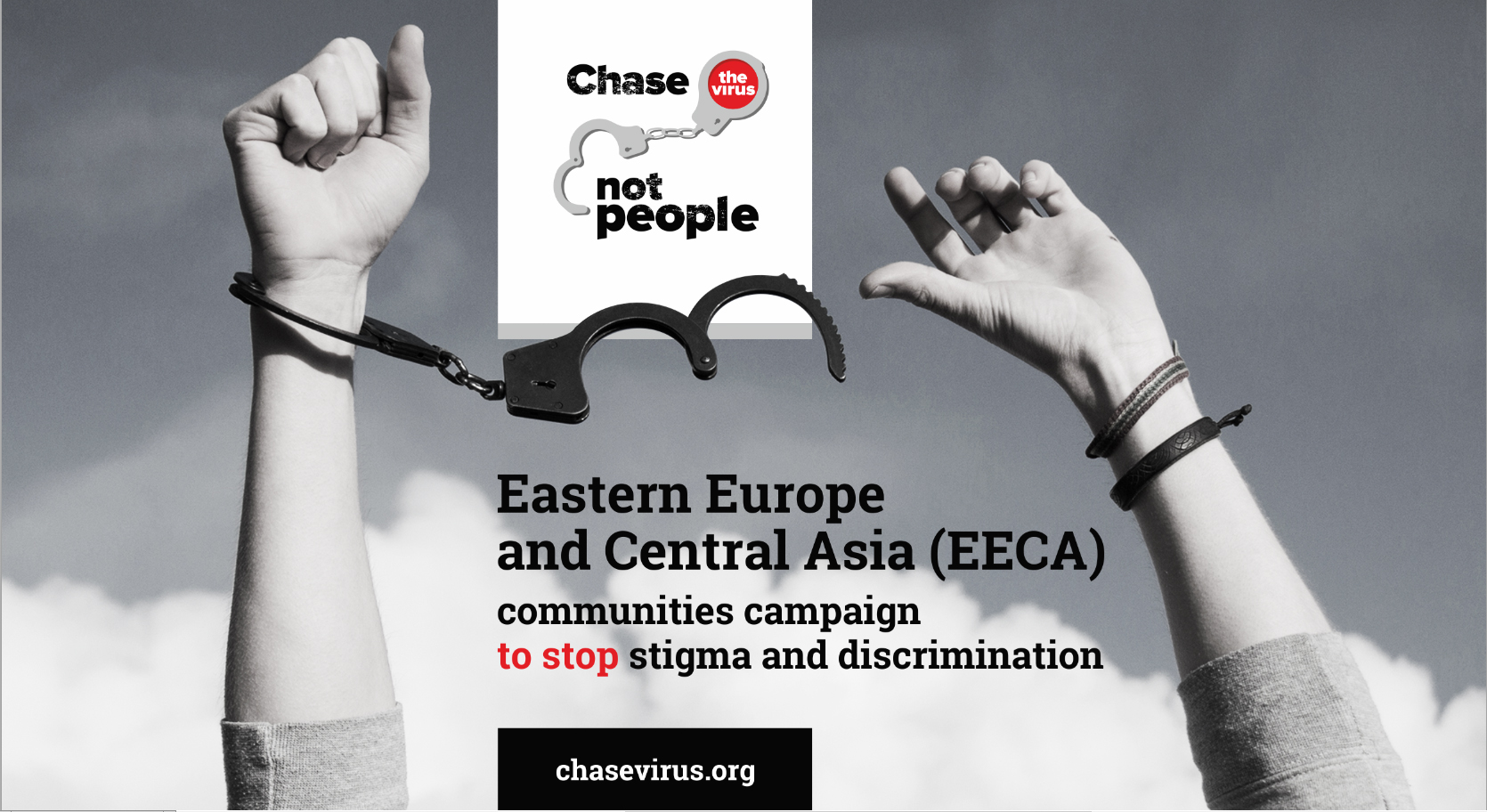